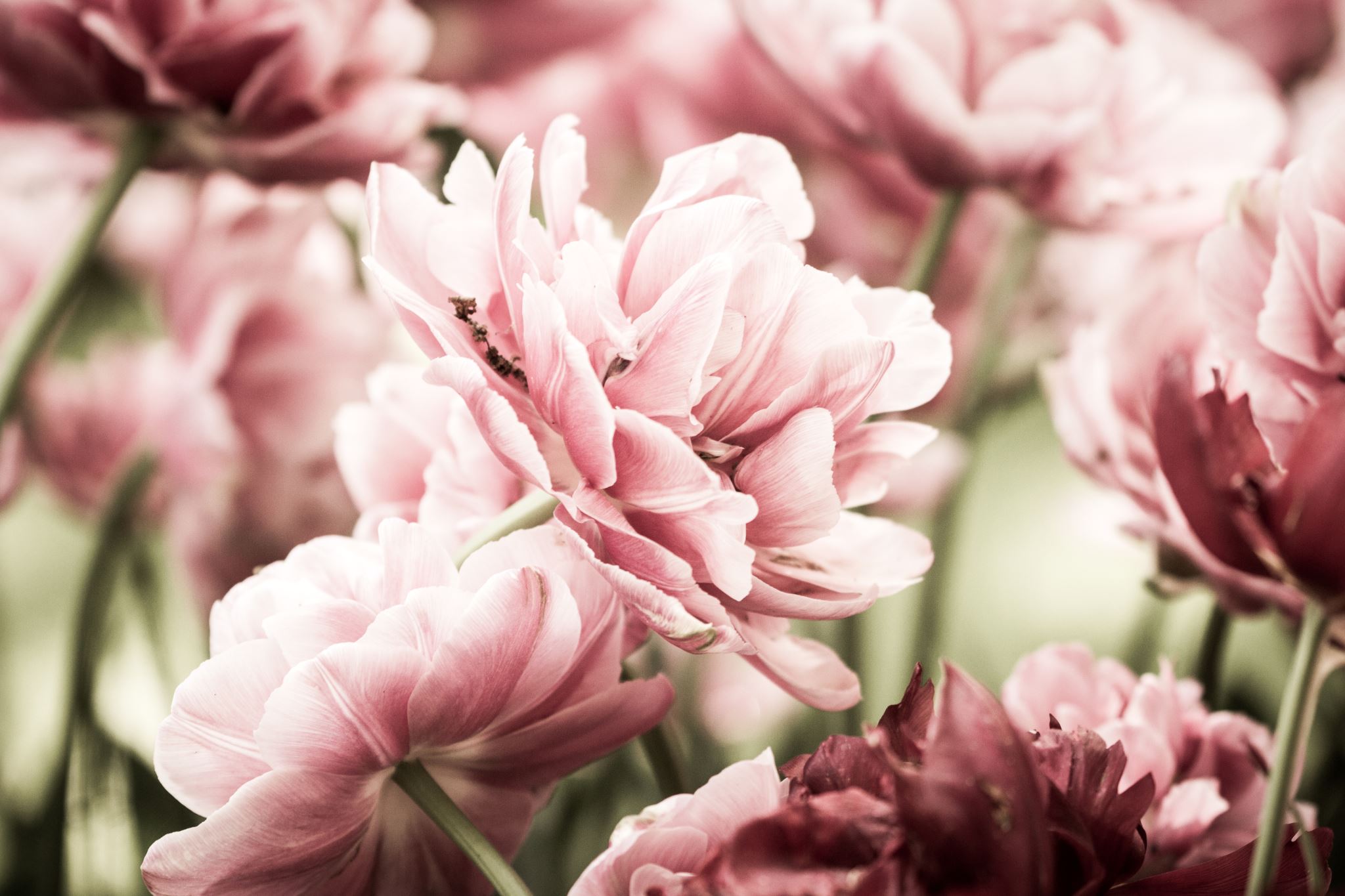 Inklua alkuun-hanke
Pataluodon koulun malli
LÄHTÖKOHTA JA TAVOITE
Joensuulainen Pataluodon koulu on yksi Inklua alkuun –hankkeen kouluista. Hankkeen aikana olemme ottaneet alkuopetuksessa käyttöön jo aiemminkin suunnitelmissa olleen yhteisopettajuuden. Hankkeeseen liittyvät tavoitteet koulullamme ovat olleet:

Inklusiivisen toimintamallin luominen alkuopetukseen.
Inklusiivisen toimintakulttuurin vahvistaminen, huomioiden kouluviihtyvyys, motivaatio ja oppimistulokset.
Esi- ja alkuopetuksen nivelvaiheen käytänteiden sujuvoittaminen.
Vahvuusajattelu tuominen opetukseen.
Alueellinen kouluttautuminen.
Yhteisopettajuuden kehittäminen.
Inklusiiviseen alkuopetukseen osallistuvat:
1. ja 2. luokkien luokanopettajat
Laaja-alainen erityisopettaja 
1.-2. luokan joustoluokan erityisopettaja 
Pienten kelpoluokan opettajat 
Koulunkäynninohjaajat
Koulun hyvinvointiohjaaja
Yhteensä n. 40-50 lasta
Lapsen vahvuuksien painottaminen esikoululaisten siirtopalavereissa, vahvuuksiin liittyvät kysymykset
Opettajien ja ohjaajien ammattitaidon ja osaamisen monipuolinen hyödyntäminen
Yhteisopettajuustunnit viikossa (n. 6 oppituntia)
Vahvuustuokiot
Hyvinvointitunnit
Positiivinen pedagogiikka kaikessa toiminnassa
Verso-sovittelut (jatkumo päiväkotien MiniVersoista)
Lapset puheeksi –keskustelut 1. luokan aikana ja uuden oppilaan tullessa kouluun
Pataluodon koulunkäytänteetinklusiisivisessa alkuopetuksessa
Lapsen vahvuuksien painottaminen esikoululaisten siirtopalavereissa, vahvuuksiin liittyvät kysymykset
Keväisin tapahtuvassa siirtopalaverissa laaja-alainen erityisopettaja aloittaa jokaisen lapsen tiedonsiirron esiopettajan kanssa seuraavin kysymyksin:
Missä lapsi onnistuu?
Mitkä ovat hänen vahvuutensa?
Kuka ryhmän lapsista tukee tämän lapsen hyvinvointia arjessa/ryhmässä?
Vastaukset kirjataan ja välitetään tulevalle luokanopettajalle.
Vahvuuspohjaisen ajattelun tuominen,vahvuustuokiot
Alkuopetuksessa tuodaan esille vahvuuspohjaista ajattelua
Vahvuustuokiot lapsille. Käytössä hankkeen aikana valmisteltu Voimavahvuuksilla alkuun -materiaali
Vahvuusvaris-materiaalit (Kaisa Vuorinen)
Omien ja toisten vahvuuksien tunnistaminen
Opettajien ja ohjaajien ammattitaidon ja osaamisen monipuolinen hyödyntäminen
Opetuksen suunnittelussa huomioidaan opettajien vahvuudet.
Aikuisten vahvuuksien hyödyntäminen ja kohdentaminen opetuksen suunnittelussa.
Päätetään yhdessä, kenen aikuisen kanssa kukin oppilas työskentelee.
Jaetaan, mitkä asiat ovat kenenkin aikuisen vastuulla.
Huomioidaan yhdessä erityisopetuksen ja ohjaajan tuen kohdentaminen sitä tarvitseville ikään katsomatta (joustavat ryhmät).
Yhteisopettajuustunnit sekä luku- ja kirjoitustunnitn. 6 oppituntia viikossa
Olemme palkittaneet lukujärjestyksiin tunnit ( n. 6 h/ vko), joilla yhteisopettajuus järjestetään
Oppilaat jaetaan yhteisopettajuustunneilla kahteen ryhmään ja luku- ja kirjoitustunneilla neljään ryhmään.
Yhteisopettajuutta hyödynnetään suomen kielen, matematiikan, ympäristöopin, englannin, liikunnan ja musiikin tunneilla.
YHTEISOPETTAJUUSTUNNIT
1A + joustoryhmän 1.-luokkalaiset + 1. luokan luokanopettaja+ joustoluokan erityisopettaja ja koulunkäynninohjaaja(t)
2A + joustoryhmän 2.-luokkalaiset + 2. luokan luokanopettaja, laaja-alainen erityisopettaja ja koulunkäynninohjaaja(t).

LUKU- JA KIRJOITUSTUNNIT

1.-2. luokkien oppilaat jaetaan neljään ryhmään luku- ja kirjoitustaitonsa mukaisesti. Ryhmistä ovat vastuussa erityis- ja luokan opettajat. Ryhmittelyjä muutetaan vuoden kuluessa oppilaiden tarpeiden mukaan.

VAATI-OPPILAIDEN INTEGROINTI

Vaativan erityisen tuen ryhmän oppilaat vierailevat alkuopetusluokkien tunneilla (esim. musiikin tunnit)
Vahvuustuokiot ja hyvinvointitunnit
Alkuopetuksessa käytössä vahvuustuokiot ja hyvinvointiohjaajan pitämät hyvinvointitunnit.
Vahvuustuokioissa hyödynnetään Huomaa hyvä -materiaaleja (Kaisa Vuorinen)
Koulun hyvinvointiohjaajan pitämillä hyvinvointitunneilla keskitytään oppilaan kokonaisvaltaisen hyvinvoinnin tukemiseen ja harjoitellaan koululaisen taitoja. Harjoitellaan erityisesti ryhmässä toimimista ja toisen huomioon ottamista.
Positiivinen pedagogiikka kaikessa toiminnassa
Koulumme alkuopetuksessa kiinnitetään huomiota positiivisuuteen kaikessa toiminnassa niin lasten kuin aikuisten kanssa.
Keinoina ovat:
Ohjeiden anto positiivisesti
Kehuminen
Kannustaminen
Ilo
Palkitseminen
Verso-sovittelut
Korostetaan lapsen toimijuutta.
Harjoitellaan riitatilanteiden ratkaisemista ja ennaltaehkäisyä sekä vastuun ottamista omasta käyttäytymisestä. 
Verso-sovitteluille varattu 5-9.- luokkalaiset sovittelijat ja vastuuopettajat jokaiselle koulupäivälle, jotta riitatilanteet saadaan soviteltua mahdollisimman pian niiden ilmettyä.
Jatkumo päiväkodeissa käytettävään MiniVersoon.
Lapset puheeksi -keskustelut
Koulullamme on käytössä Lapset puheeksi -menetelmä. Lapset puheeksi –keskustelu (LP)  pidetään kaikille 1. -luokkalaisille. 
LP-keskusteluissa kiinnitetään huomiota lapsen vahvuuksiin.
LP -keskustelun pohjalta tutustutaan perheeseen ja löydetään perheen vahvuuksia.
LP-keskusteluja hyödynnetään pedagogisten asiakirjojen suunnittelussa ja laatimisessa.
Keskustelu mahdollistaa koulun aloittamisen myönteisen yhteistyön merkeissä.
Keskustelu vahvistaa lapsen ja vanhempien asiantuntijuutta ja osallisuutta.
Keskusteluun osallistuu luokanopettaja ja tarvittaessa erityisopettaja.